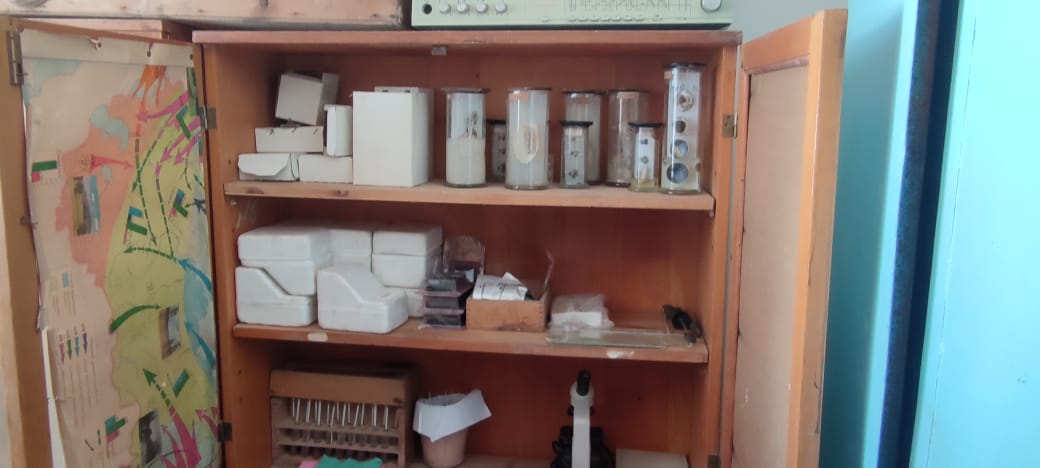 Лабараторные кабинеты
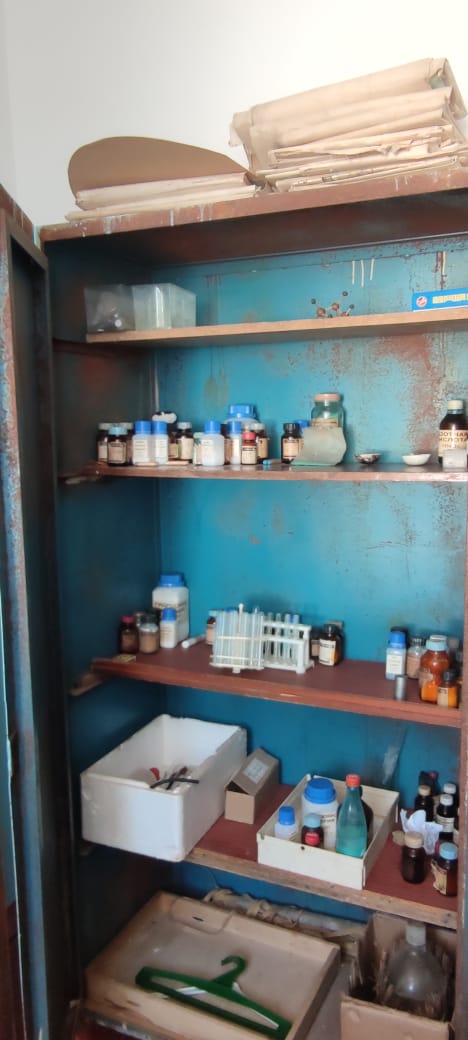 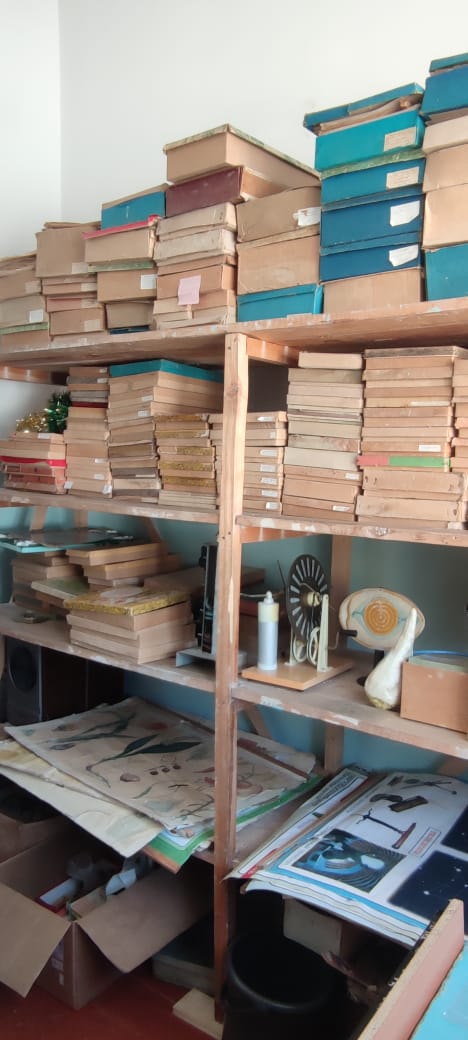 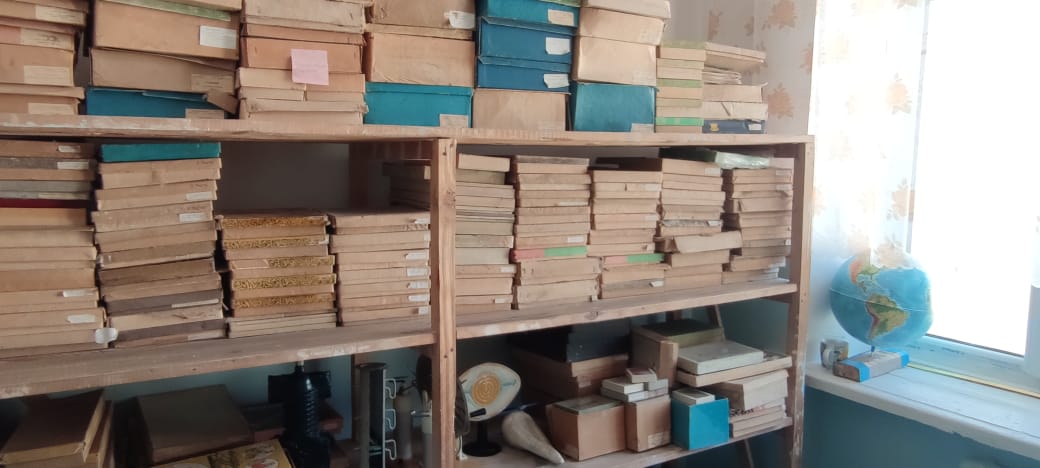 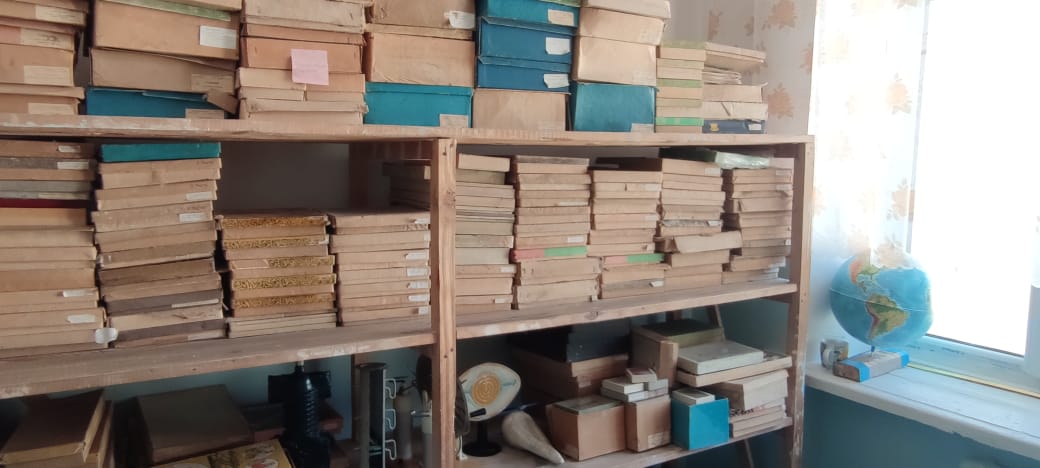